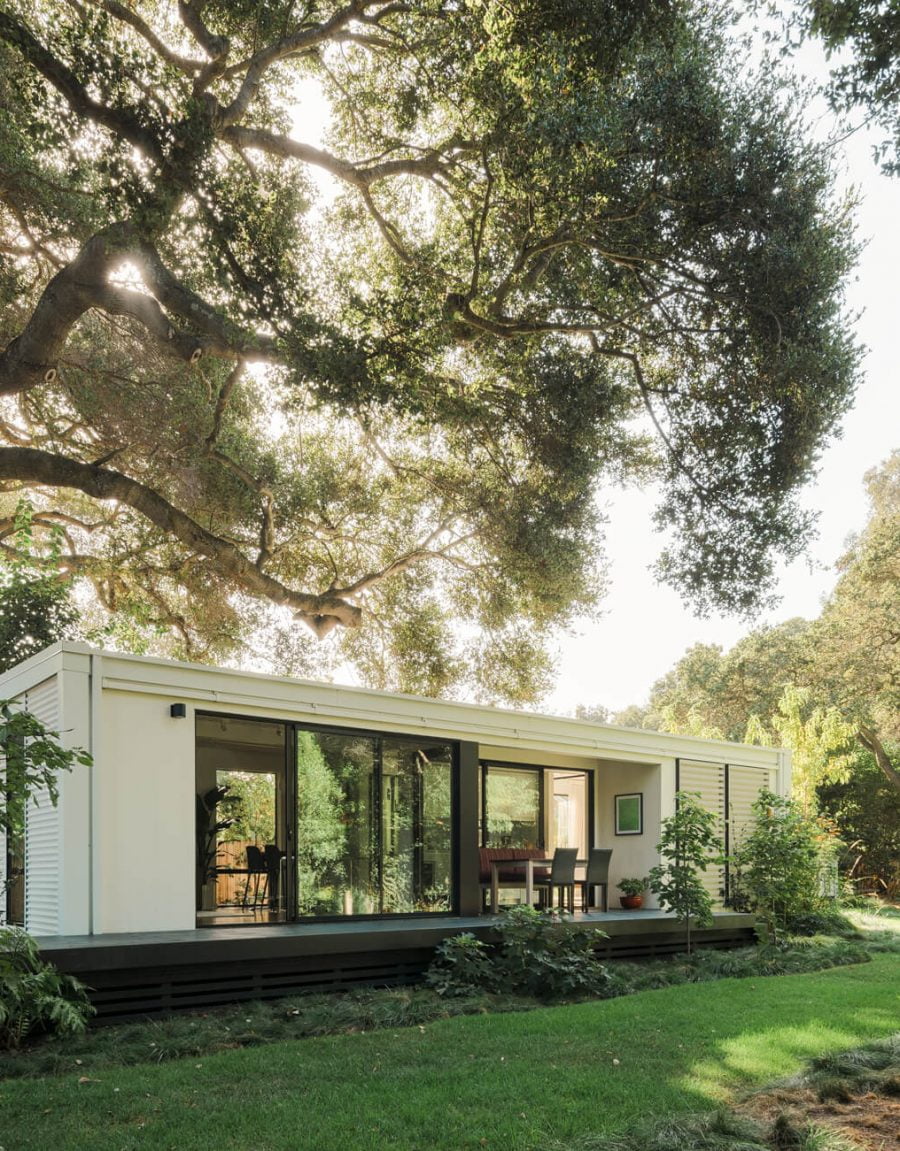 Introduction to the RHNA Zoning Target Concept
October 18, 2021
Ad Hoc Housing Committee
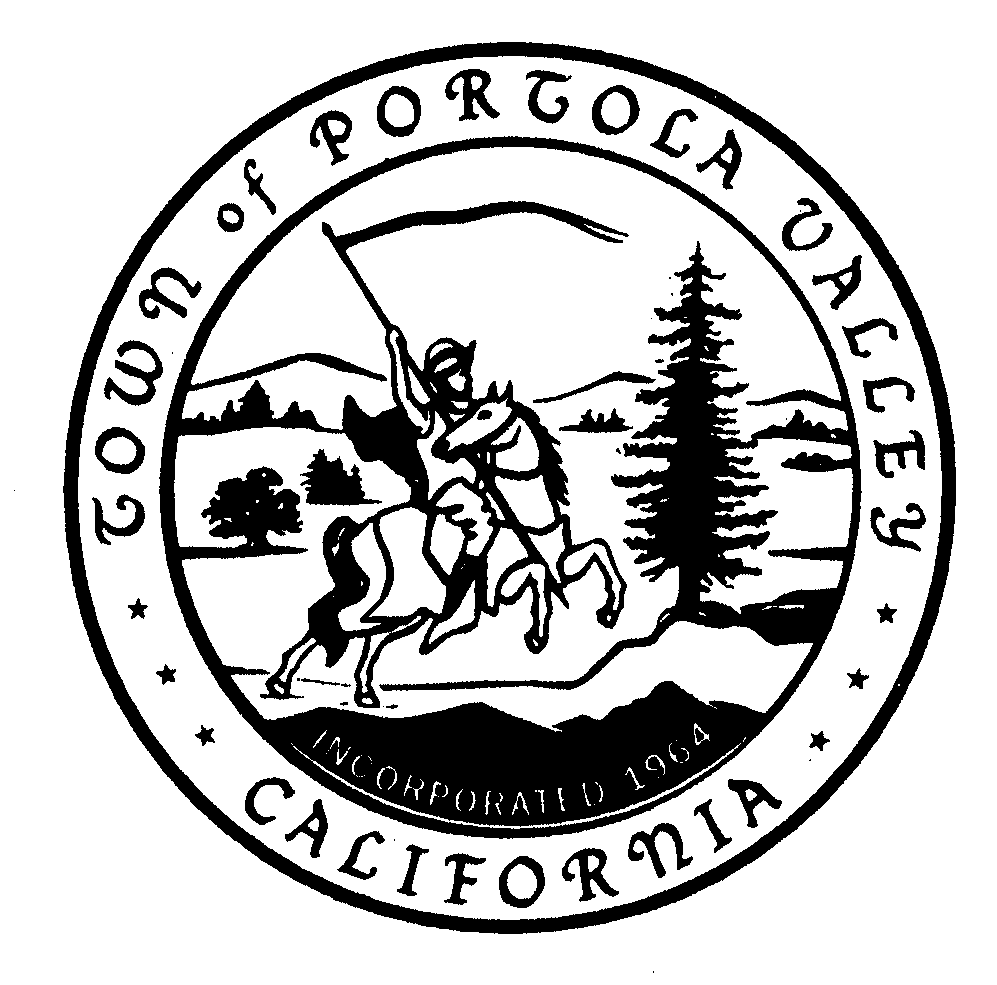 Town of Portola Valley
[Speaker Notes: Thank you Chair Swisher. This presentation is an informational presentation where I’ll introduce the Zoning Target Concept.]
Key Topics
Housing Element Legal Framework
HCD Annual Housing Element Reporting/No Net Loss Law
What is a Zoning Target?
How to Plan a Zoning Target
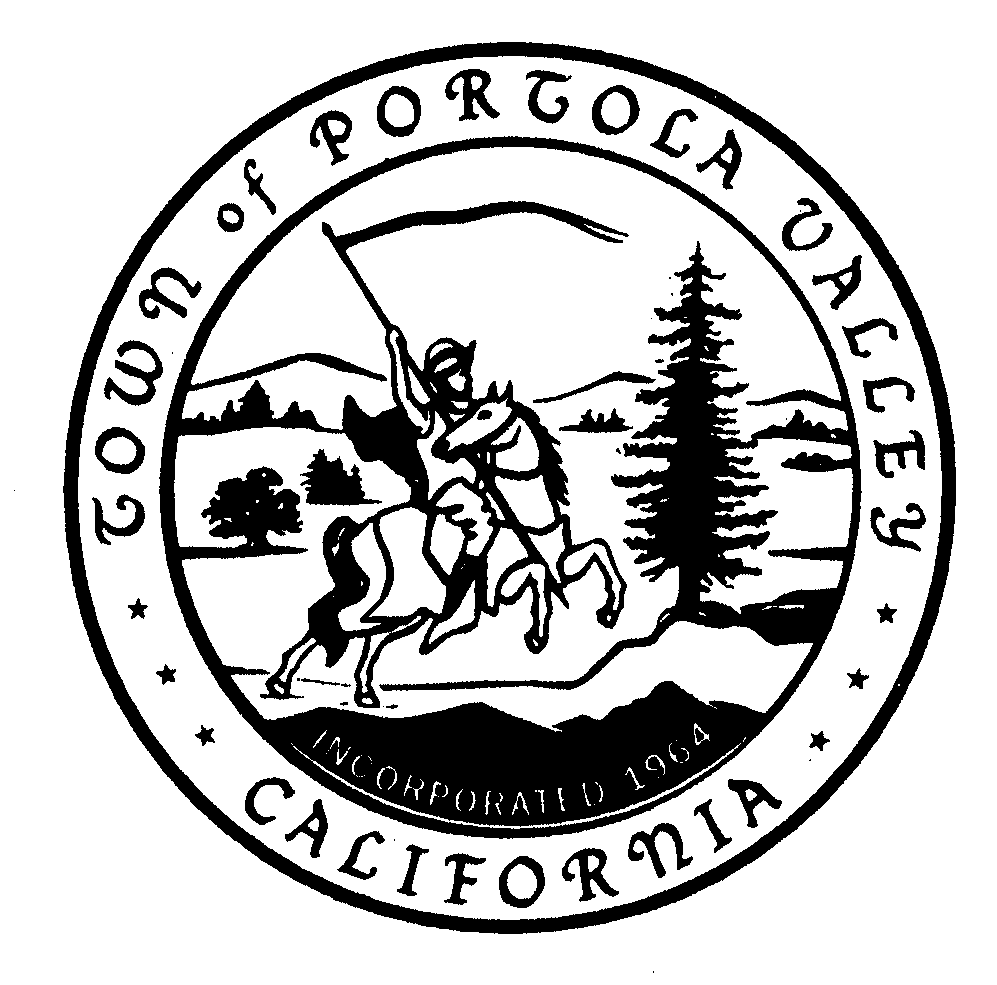 Town of Portola Valley
[Speaker Notes: The key topics I’ll cover is an expanded explanation of the Housing Element legal framework that Town Attorney Silver will lead, then I’ll discuss the Annual Housing Element reporting requirement as well as the state’s No Net Loss law.  Then I’ll detail what a Zoning Target is and finally we’ll wrap up with how to think about a zoning target moving forward and ways available to build it into the Town’s Housing Element.]
Traditional State Tools for Seeking Housing Element Compliance
Background: State law enforcement tools have traditionally focused on jurisdictions who failed to submit a Housing Element to HCD and/or cities which did not meet the submission deadline.

Examples of enforcement remedies/tools:
Limited access to State funding
Attorney General judicial action. AG may bring enforcement action and seek initial monetary penalties ranging from $10,000 - $100,000. These may be doubled and even sextupled over time. Court may appoint receiver. Example: Huntington Beach
Civil Lawsuits. Developers and housing advocates have right to sue cities. Court may issue following orders:
Order to comply with Housing Element Law
Suspension of local control over ALL building permits (including remodels)
Court approval of housing developments
Penalties
Attorney’s fees
(Examples: Menlo Park, Corte Madera, Pleasanton, Alameda, Benicia, Santa Rosa.)
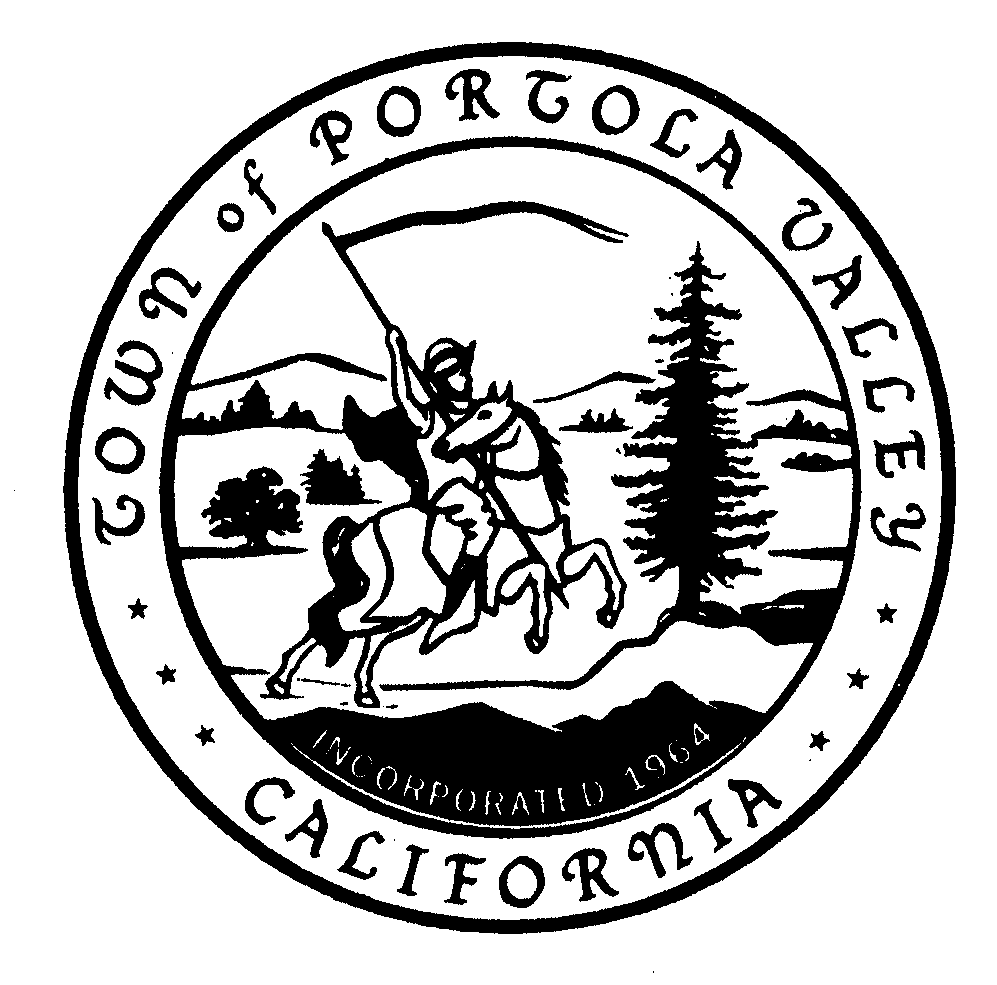 Town of Portola Valley
Additional Penalties for Submitting Late Housing Element/Not Rezoning In Time
City may be required to carryover its unfulfilled RHNA units to the next cycle
HCD will require more frequent 4 year RHNA cycle
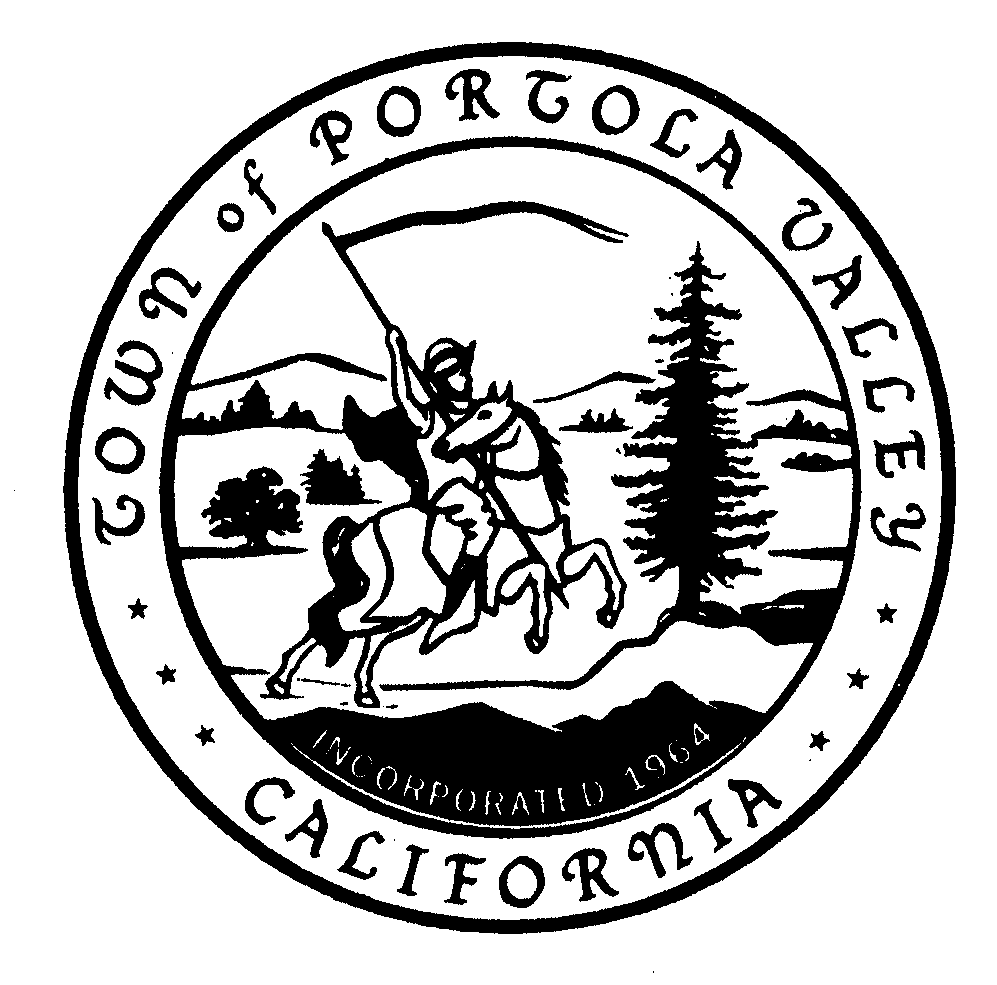 Town of Portola Valley
Failure to Build Housing Units
Background: While Housing Element traditionally has been a planning document with no consequences for not building units, the law is getting stricter.

Reporting requirement: The State now requires cities to submit annual progress reports that require cities to demonstrate their compliance with their Housing Element.

No Net Loss Policy (SB 166). Requires sufficient adequate sites to be available at all times throughout the RHNA planning period. Must replenish sites capacity, if:
Sites are developed with fewer units than assumed in Housing Element
Sites are developed for higher income/affordability level than assumed in Housing Element 

Additional HCD/AG Authority: HCD may refer jurisdictions to the Attorney General for variety of violations:
If they do not have a compliant housing element, 
Failure to comply with their HCD-approved housing element, 
Violate housing element law, the housing accountability act, density bonus law, no net loss law, or land use discrimination law. (Example: Huntington Beach)
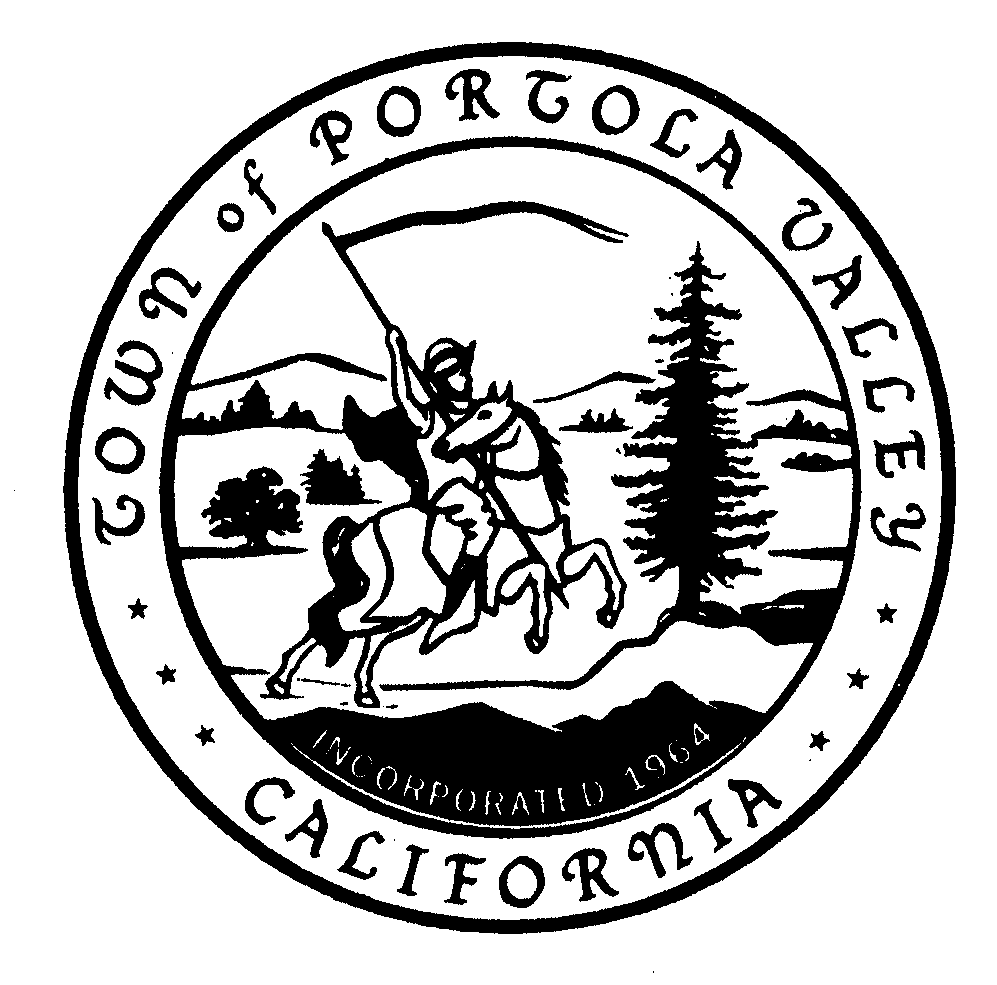 Town of Portola Valley
Additional Tool for Incentivizing Cities to Build Housing: SB 35
If  Town does not issue sufficient permits to meet its RHNA building goals, a developer can elect to use a ministerial process to get project approval for residential projects that meet certain conditions. (SB 35.)
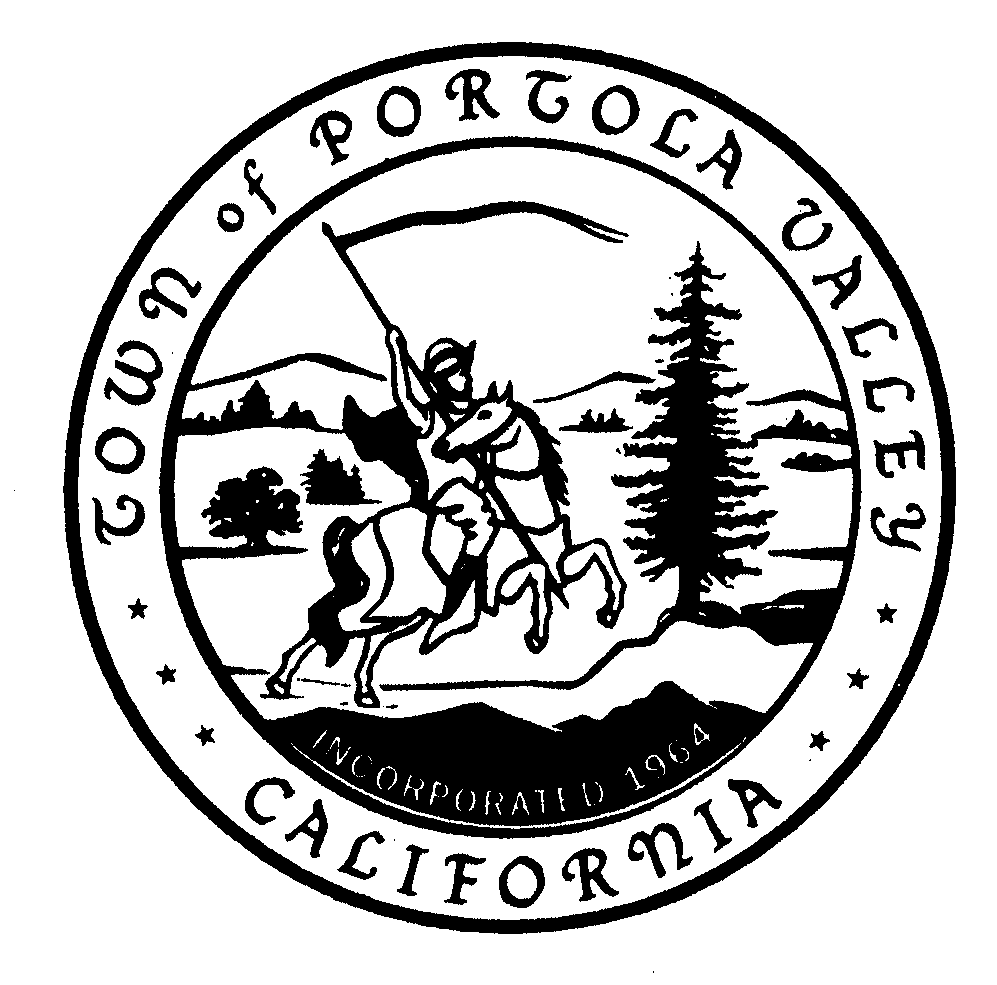 Town of Portola Valley
SB 35 Annual Report List
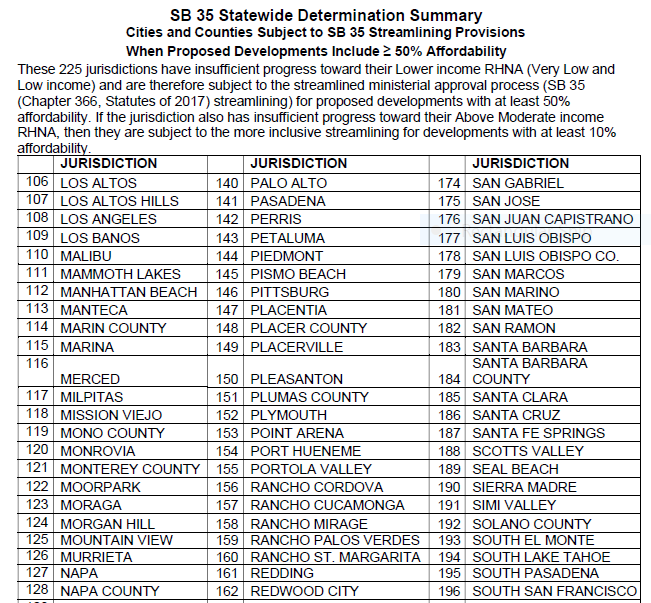 HCD Requires Annual Reporting
The Department of Housing and Community Development (HCD) requires all jurisdictions to provide an annual Housing Element progress report including:
Net new unit development tracking compared against projected housing site/income levels stated in Housing Element 
State of policies and programs
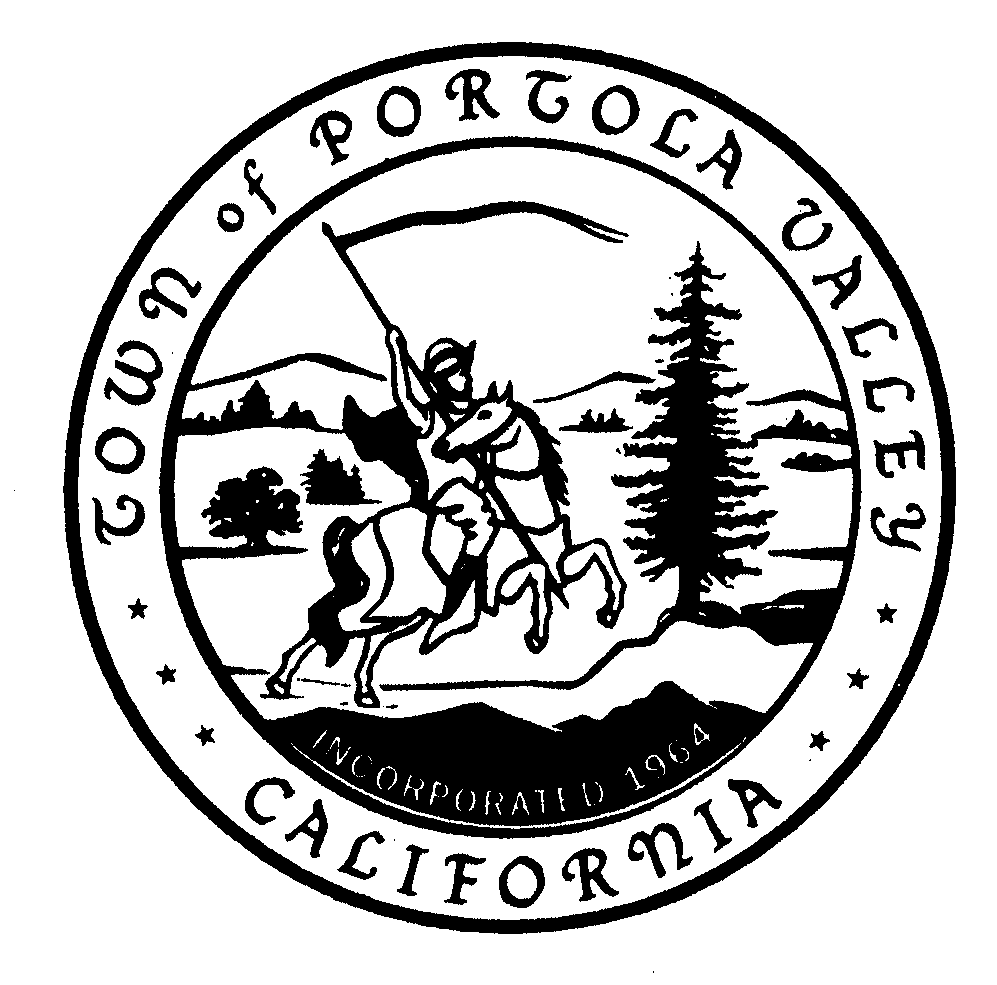 Town of Portola Valley
[Speaker Notes: One of the key aspect of implementing the housing element is to report annually to HCD on how the Town is meeting it’s RHNA numbers
The annual report includes net new unit tracking directly compared against the assumptions the Town has included in its housing sites inventory, how the town is following it’s housing policies and stated progress on its housing programs.]
No Net Loss Law
Requires adequate sites be available at all times throughout the housing element cycle to meet a jurisdiction’s remaining RHNA for each income category
When development proposals are received, jurisdictions must compare the proposal to the assumptions in the housing element
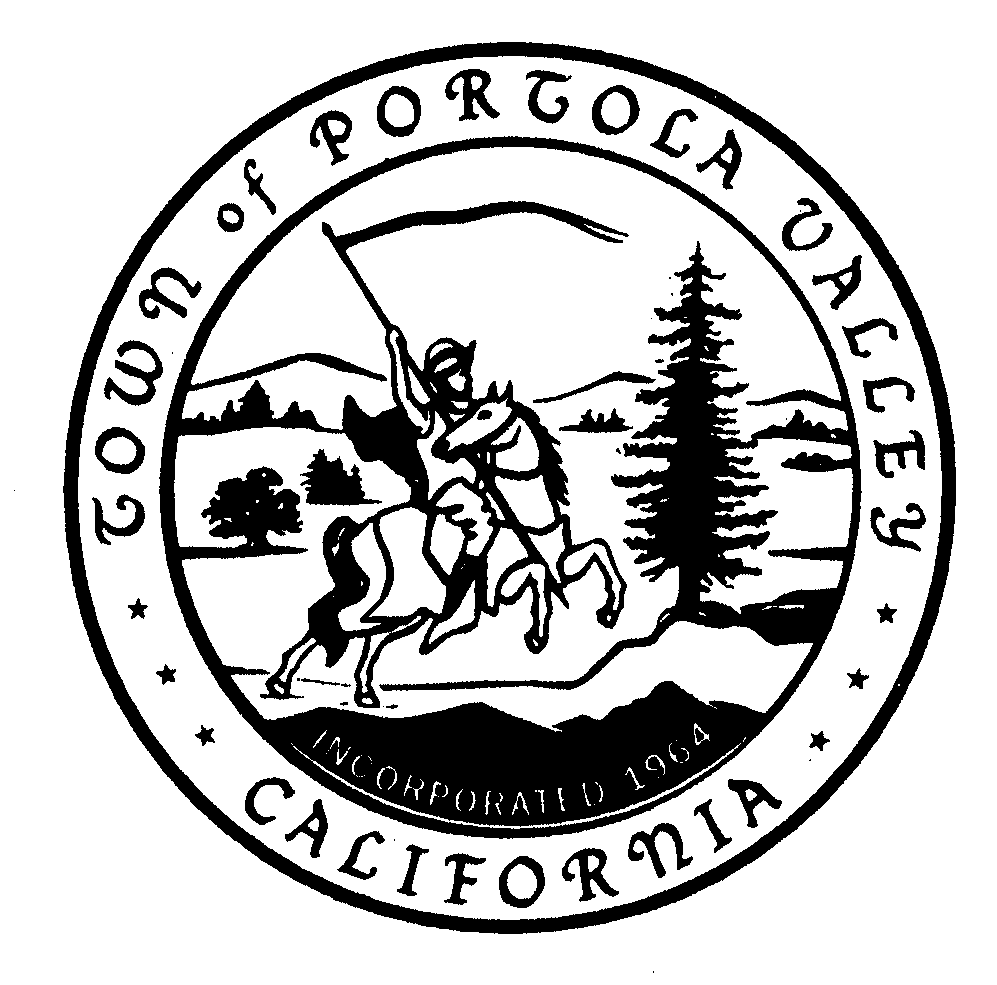 Town of Portola Valley
[Speaker Notes: Here we get to the Stat’s No Net Loss Law and Town Attorney Silver touched on this in one of her earlier slides.
Essentially no net loss law requires that adequate sites be available at all time throughout the housing element cycle to meet a jurisdiction's RHNA for each income category
How a jurisdiction tracks this, is by comparing a given development project proposal against how the housing element planned for housing on that site]
No Net Loss Law Cont.
What happens if a jurisdiction can’t account for a given shortfall?  Jurisdictions must:
Identify other sites- Identify other sites that are eligible based on the criteria for Housing Element site inventories
Rezone - Rezone to accommodate the shortfall 180 days after the approval of the development which created a shortfall or identify additional sites
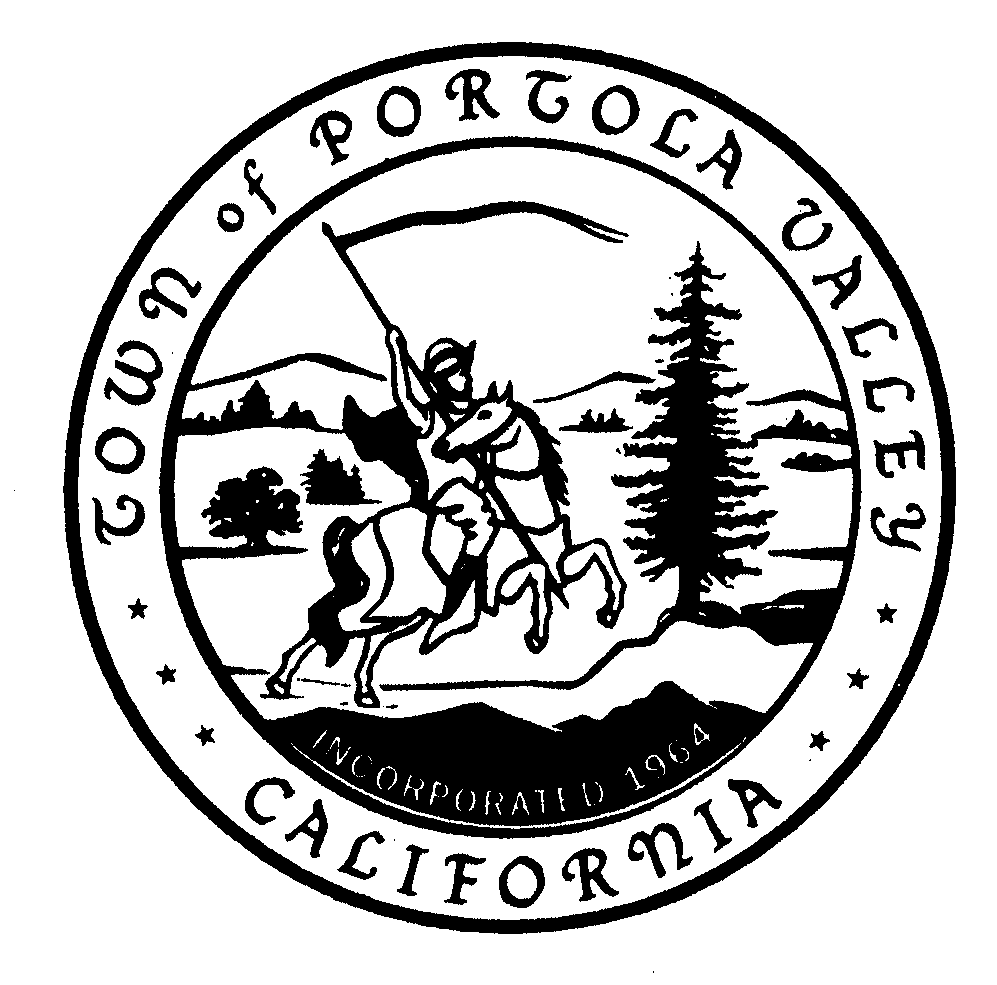 Town of Portola Valley
[Speaker Notes: What happens if there’s a shortfall? Jurisditions must be able to identify other sites that are available to make up the difference.  If they don’t have any other sites available, they must rezone another site or sites within 180 days after a given development is approved to make up for the shortfall.]
What’s a Zoning Target?
A plan to include additional housing sites/units above the baseline RHNA number
Unless jurisdictions have more sites in their Housing Element inventory than the minimum required, they may fall out of compliance if they: 
Reduce a site’s residential density, or 
Approve new projects with fewer units/higher income units than stated in the Housing Element
Some developments will likely have fewer affordable units than assumed in the Housing Element, a buffer is makes for good planning to account for the shortfall
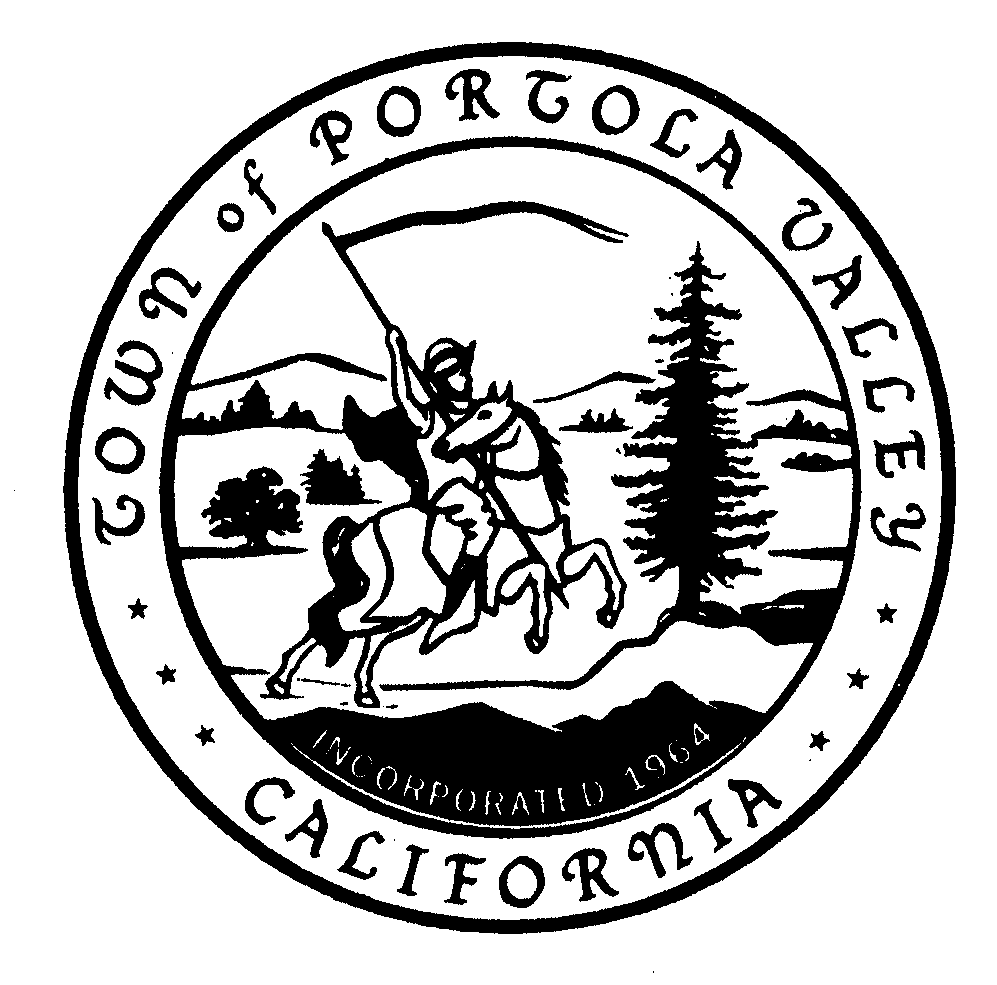 Town of Portola Valley
[Speaker Notes: How do we ensure we have enough sites at all time and avoid a reactionary 180 site rezone process?  We build a zoning target into the housing element that gives us some wiggle room 
This zoning target is a plan to include additional sites above our baseline assigned RHNA number
Again if a given development project or several get approved at a reduced housing density, or with fewer units or with a lower number of low income units than the Town has planned for, we’ll face a shortfall so a zoning target or buffer is prudent.]
RHNA Zoning Target = Smart Budgeting
[Speaker Notes: How can we think about this RHNA zoning target?
Think of it as a “budget” fir housing units.  What we want, is to achieve our RHNA number and see 253 new housing units built over the course of this upcoming  housing element cycle from 2023-2031.  But, like any good budget, it’s prudent to plan for the unexpected and put aside an emergency fund in case things don’t go to plan.  
Despite our very best efforts at comprehensive market analysis and precision planning for our RHNA numbers, something might happen (or not happen) that we haven’t anticipated and we fall short on our RHNA numbers.  
The below market rate RHNA numbers in particular are especially vulnerable to a shortfall since often a given development project might not propose the exact number of units and mix of affordability the Town has  planned for in the housing element.
Enter the zoning budget of back up sites in units that we can draw from if we need to.]
How Do We Think About the Zoning Target Moving Forward?
To reduce the likelihood of having to rezone (and maintain local control):
Plan for some additional units
We want our approach to align with our sites approach in conjunction with other Housing Element policies
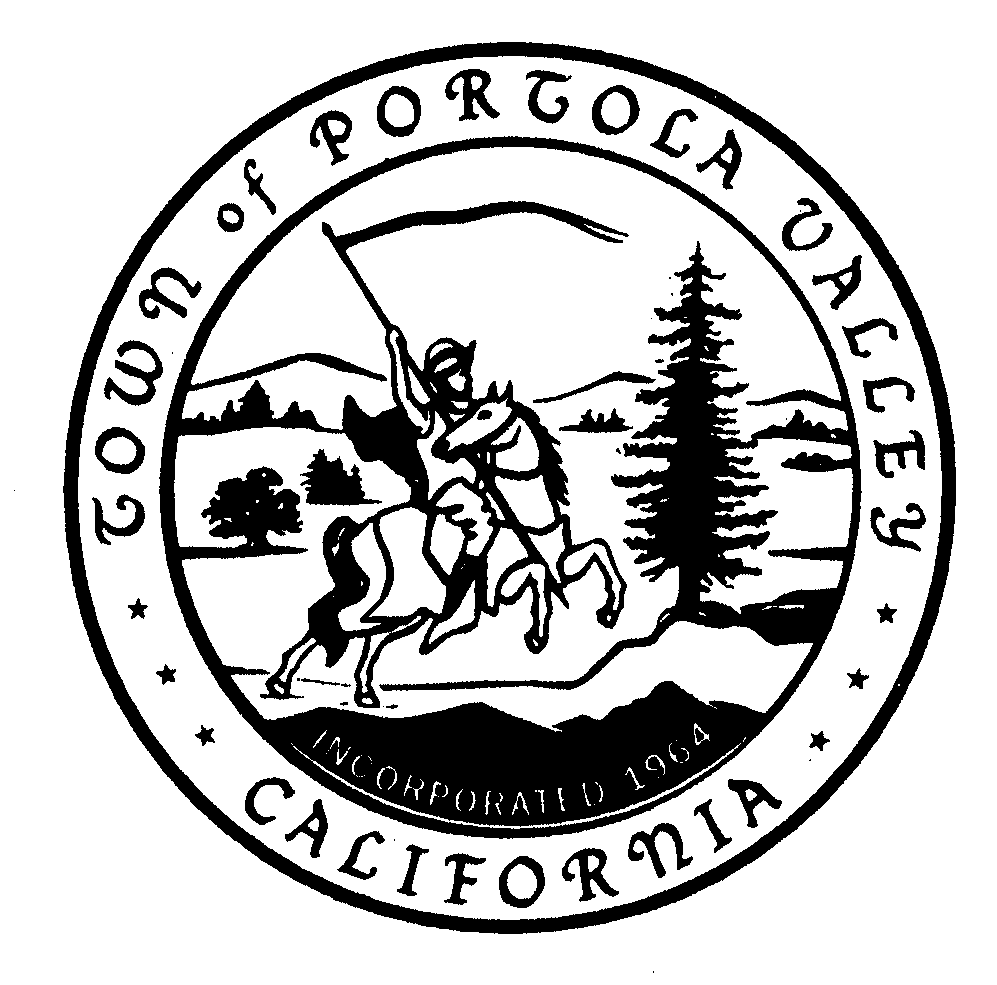 Town of Portola Valley
[Speaker Notes: So with this understanding of the zoning target, how do we think about this concept moving forward?
It’s about building some flexibility into the Town’s Housing Sites inventory, it’s planning for some contingency in the housing budget so that we actually get to the units we’re planning for.  Despite our very best planning, there's a multitude of variables in play, all of which we can’t possibly anticipate at a given point in tome.
We’re still in the introductory phase of this concept and as we’re working on our housing sites strategies, we’ll be discussing this more]
Zoning Target: How To
A jurisdiction can provide a buffer for the RHNA in multiple ways, the most common?  Including more sites than necessary in the housing sites inventory.
Other ways: Be conservative about the capacities of sites in the inventory, or rezoning sites to a density above what is needed 
Zoning targets give jurisdictions needed flexibility over the course of the Housing Element cycle to stay in compliance with the law
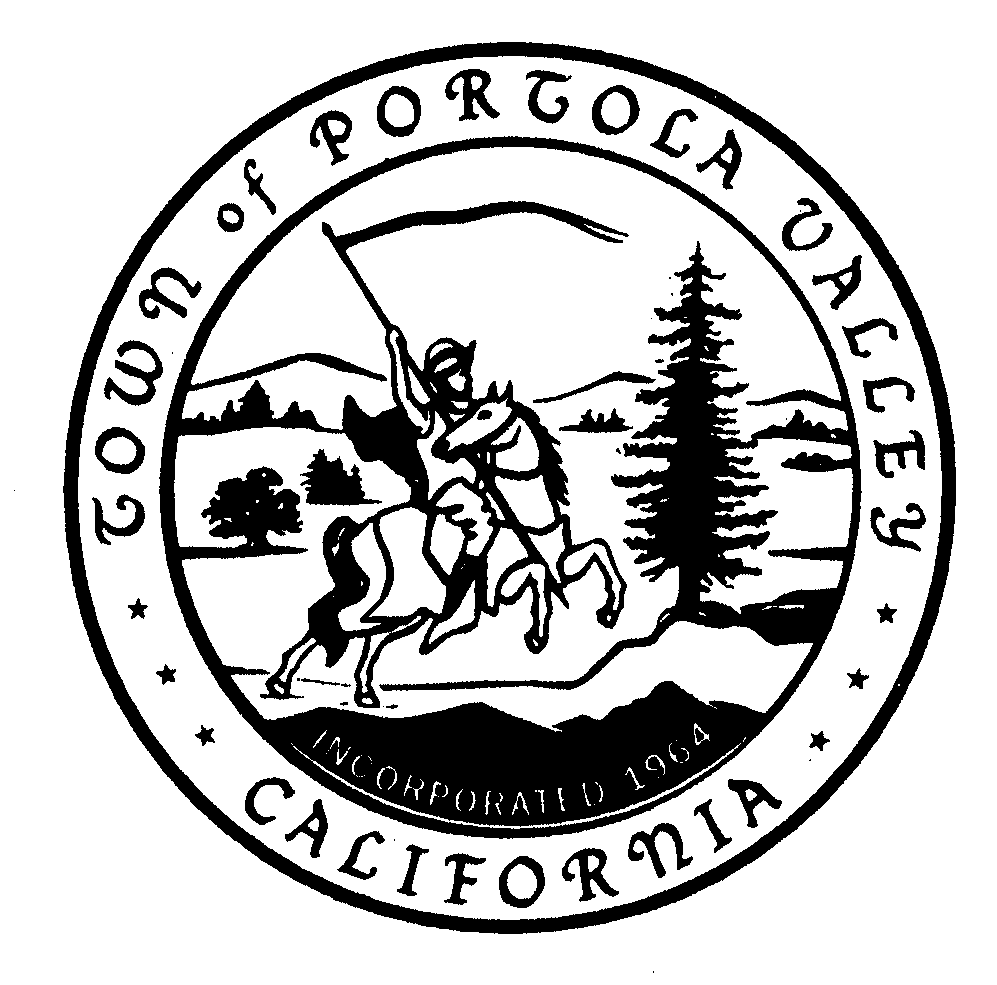 Town of Portola Valley
[Speaker Notes: How can we build in our zoning target?
The most common is including more site than the minimum necessary
Other ways are to be conservative about the actual capacity of sites in the inventory, or rezone sites to a higher density than needed, knowing that some sites wil be entitled for lower densities
Overall, zoning targets give jurisdictions the needed flexibility to stay in compliance with housing element law]
RHNA Shortfall Scenario
Some sites in a jurisdiction’s housing sites  inventory won’t produce enough affordable housing;  the zoning target gives flexibility to make up the difference. For example: 
A jurisdiction listed a 1-acre site, zoned at 20 units per acre. The jurisdiction assumed all 20 units were affordable.
A few years after the adopting the Housing Element, the jurisdiction gets a proposal for 20 units on the site, but only 5 of those units are affordable. 
Unless the jurisdiction has a buffer, there would be a shortfall of 15 affordable units and the jurisdiction would need to rezone or show additional capacity somewhere else.
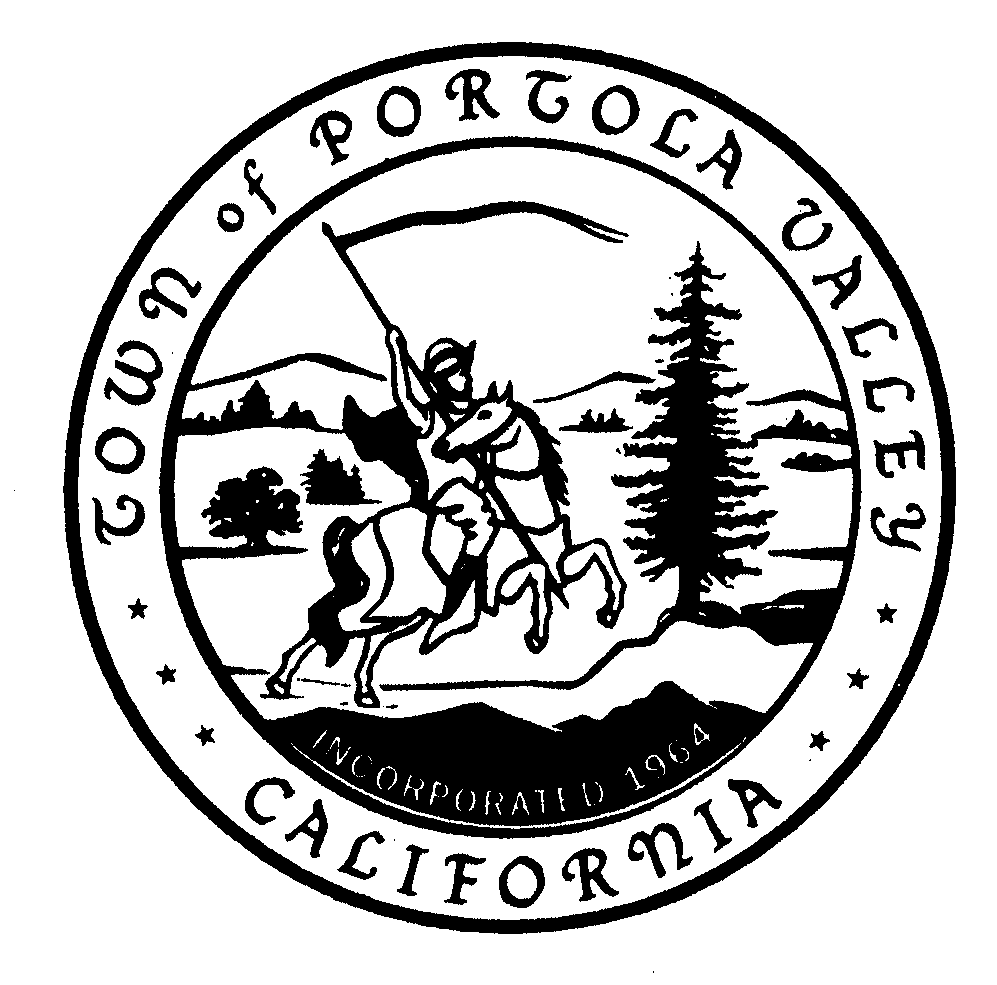 Town of Portola Valley
[Speaker Notes: - Here’s an illustrative scenario that shows how easily a jurisdiction can start to fall behind on its affordable units based on one development project:]
Questions on Zoning Target?
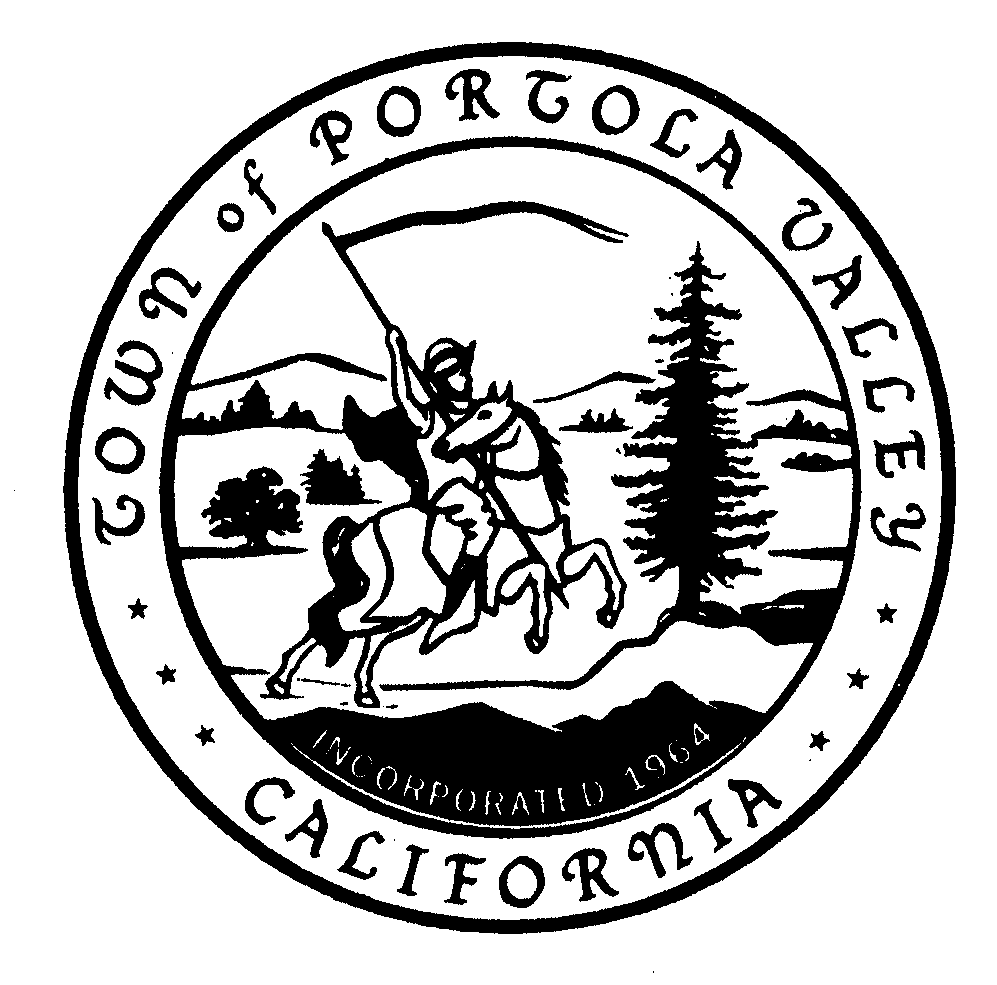 Town of Portola Valley
No Net Loss Law Cont.
If the proposal has fewer units, or different affordability assumptions, jurisdictions must demonstrate:
Buffer- That their Housing Element has enough of a buffer that there are still available sites;
Higher than expected units - That other developments identified in the Housing Element came in above the assumptions in the Housing Element; or
Developments on sites not in the Housing Element - That sites not identified in the Housing Element are moving forward with housing
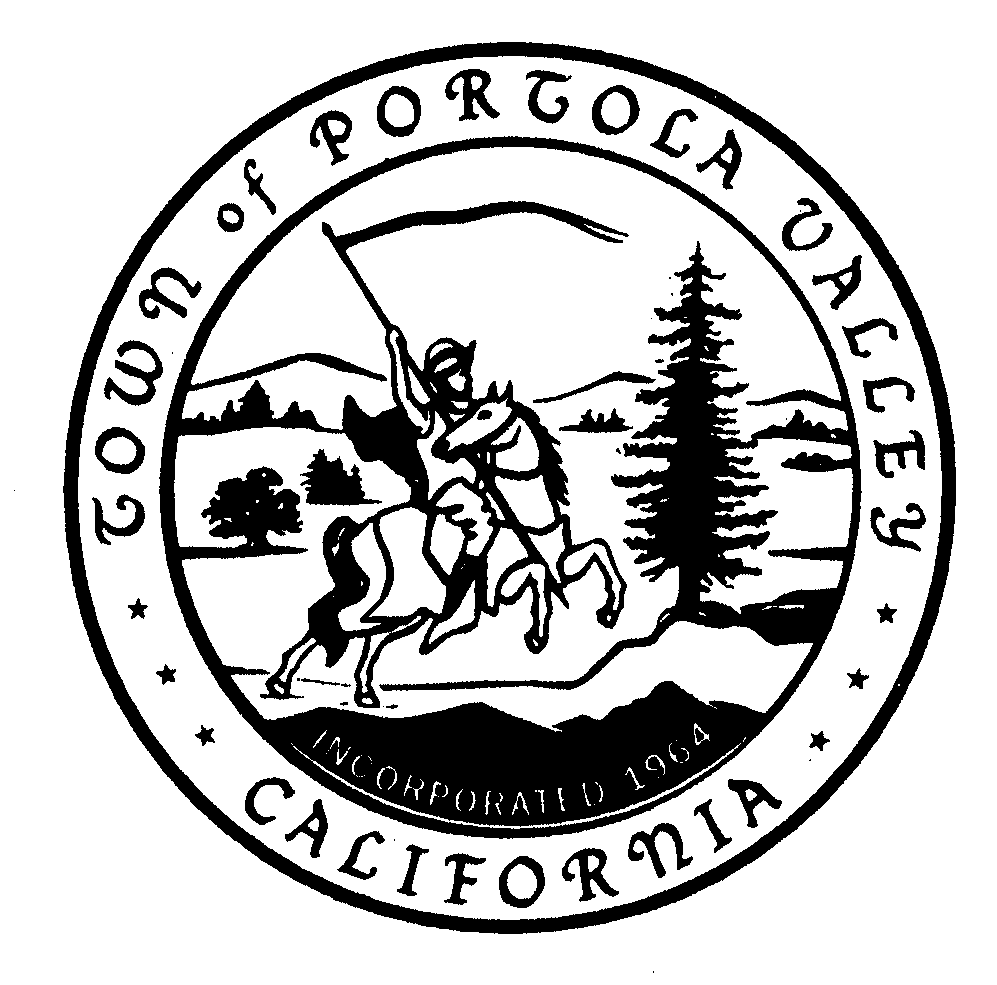 Town of Portola Valley